Welcome to the PhD course onSoil Systems
Analytical methods for integrating the chemical and biophysical interface in soils

Nadia Maaroufi & Katharina Meurer
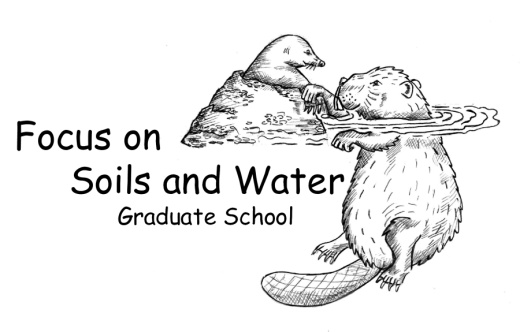 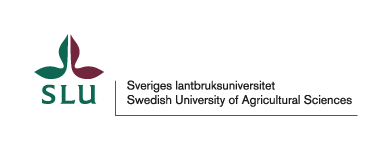 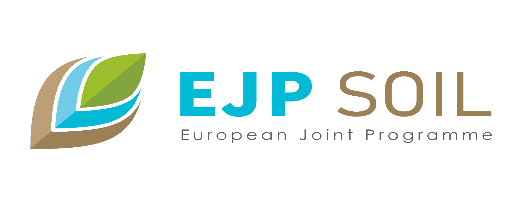 Workshop program 19th – 22nd June 2023
Room ”Insikten” on Monday, Wednesday, and Thursday
Room ”Biosfären” on Tuesday

Internet: try ”eduroam” to start with

Wednesday at 18:00: Social Dinner (vegetarian) in the kitchen of the MVM

Thursday 10:30 – 12:00: Final literature meeting
Present your research! In max. 4 minutes! Freestyle! Be creative 
Course evaluation
Workshop program 19th – 22nd June 2023
Monday, 19/06	Importance of soil systems for ecosystem services
9:00 – 9:15		Welcome		                       	                Maaroufi & Meurer
9:15 – 10:30		Linking soil biota and ecosystem services	                Nadia Maaroufi
	Coffee break
10:45 – 12:00		Soil System Services		                Hermann Jungkunst	Lunch break				                (online)
13:00 – 14:00		Changing spatial scales: Soil organic matter                   Anke Herrmann
     turnover in agricultural soils		                
14:00 – 16:30		Linnéstigen excursion/laboratories	                all
Tuesday, 20/06	Soil interaction in the natural soil habitat – technical advances
9:15 – 10:15		Agricultural soil quality and ecosystem services           Katharina Meurer
     indicators - the SIREN project	
Coffee break		
10:45 – 12:00		Soil structure – soil microorganisms interactions         Claire Chenu
	Lunch break
13:15 – 14:30		Visualizing the biogeochemical interface in soils          Charlotte Vedére
	Coffee break	
15:00 – 16:15		Soil organic matter decomposition from energetic       Tobias Bölscher
    perspectives
Workshop program 19th – 22nd June 2023
Wednesday, 21/06	Soil interaction in the natural soil habitat – technical advances
9:15 – 10:15		Non-invasive 3-D imaging methods	        Mats Larsbo	
	Coffee break		
10:45 – 12:00		Analysis of spatial patterns in soil systems                Naoise Nunan		Lunch break				         (online)
13:15 – 14:30		Quantifying temporal dynamics of soil 	         Frederic Leuther	
		structure using X-ray CT scanning	         (online)
	Coffee break				                
15:00 – 16:15		Investigating microbe-mineral-organic matter          Marco Keiluweit
     interactions in soils:  Recent advances in X-ray         (online)
     spectroscopy/microscopy approaches
Thursday, 22/06	Importance of soil systems for ecosystem services – various spatial scales
9:00 – 10:00		Soil structure dynamics as influenced by 	          Katharina Meurer
     soil organic matter content and soil biology		                     
	Coffee break
10:30 – 12:00		Final literature meeting and wrap-up; 	          Nadia Maaroufi
     course evaluation
	Lunch break
Workshop program 19th – 22nd June 2023
Any questions before we start?